Physics 471 – Introduction to Modern Atomic Physics
The Bose-Hubbard Model

Lecturer: Lev Khaykovich
Quantum phase transitions
S. Sachdev and B. Keimer, Physics Today 64 (2), 29 (2011)
Quantum phase transitions occur even at zero temperature.
They are a result of competition between different energies, and are initiated by quantum fluctuations.
Superfluid to Mott insulator transition is a (text book) example of the quantum phase transition. The two competing energies are kinetic and (on-site) interaction energies. 
Bose-Hubbard model describes this phase transition and it is realizable with ultracold atoms.
Optical lattices and Bloch bands
Optical potential: R. Grimm, M. Weidemüller and Y. B. Ovchinnikov, Adv. At., Mol., Opt. Phys. 42, 95 (2000)
Periodic potential is generated by overlapping two counterpropagating laser beams.
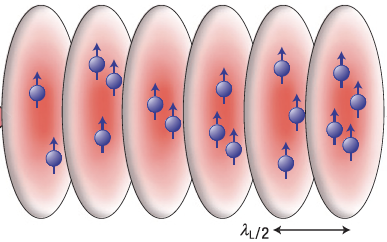 For a gaussian profile:
Optical lattices and Bloch bands
Optical potential: R. Grimm, M. Weidemüller and Y. B. Ovchinnikov, Adv. At., Mol., Opt. Phys. 42, 95 (2000)
Periodic potential is generated by overlapping two counterpropagating laser beams.
For a gaussian profile:
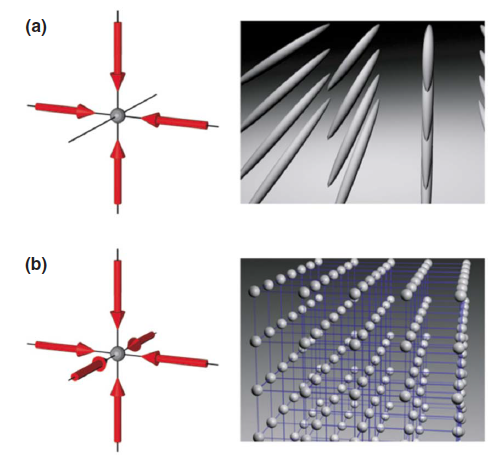 2D potential is created by overlapping two optical standing waves:
3D potential is created by overlapping three optical standing waves:
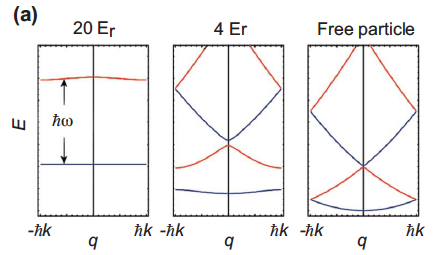 Bloch bands for different potneial depths:
I. Bloch, J. Dalibard, W. Zwerger, Rev. of Mod. Phys. 80, 885 (2008)
Bose Hubbard model
Hamiltonian:
requiring
Macroscopic degeneracy in the tight-binding limit:
Lifting the macroscopic degeneracy
Staircase form of the ground state in the tight-binding limit:
The first excited state is separated from the ground state by a gap:
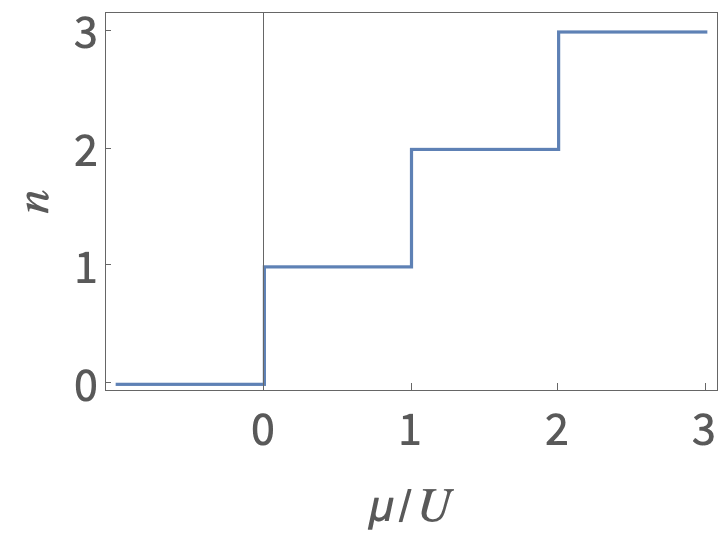 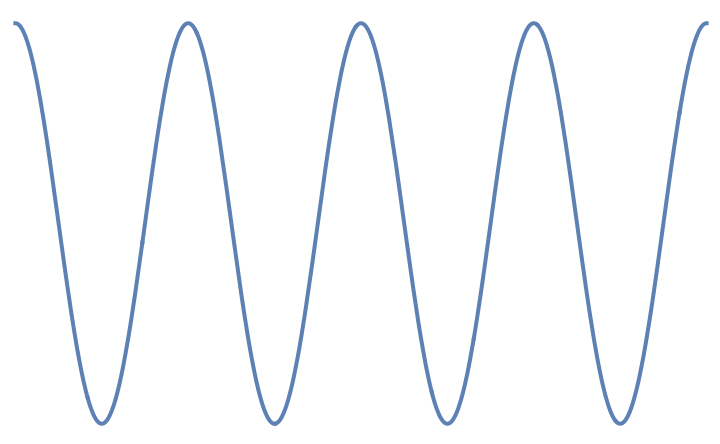 vacuum
Each plateau shows vanishing compressibility:
Mean-field theory of the Hubbard model
The idea of mean-field approach:
Then, the effective one-site Hamiltonian is:
where
Mean-field theory: perturbative analysis
First order correction to the eigenstates:
leads to the second order correction to the energies:
The self-consistency condition:
leads to the critical boundary condition:
Superfluid to Mott insulator transition
Critical boundary condition (CBC):
Phase diagram
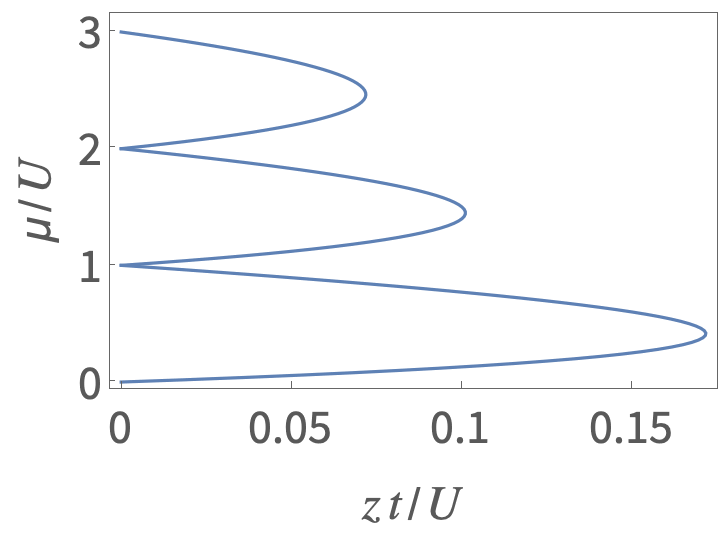 SF
MI
Mott gap
MI
From the solution of CBC :
MI
Experimental demonstration
M. Greiner, O. Mandel, T. Esslinger, T. W. Hänsch and I. Bloch, Nature 415, 39 (2002)
1) BEC of Rb is loaded into a 3D optical lattice potential (150,000 lattice sites are occupied) with 2.5 atoms/site in the center.
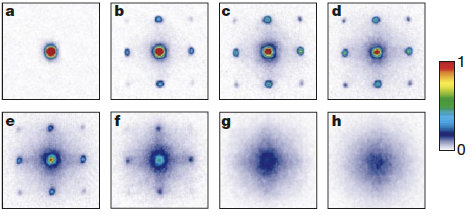 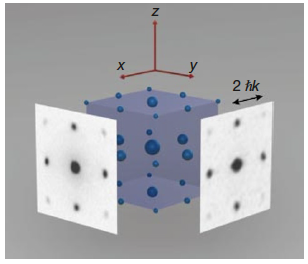 3D interference pattern for different potneital depths:
3D interference pattern from 
a periodic array of phase coherent sources 
located at each site of optical lattice.
Experimental demonstration
I. Bloch, Phys. World 17, 25 (2004)
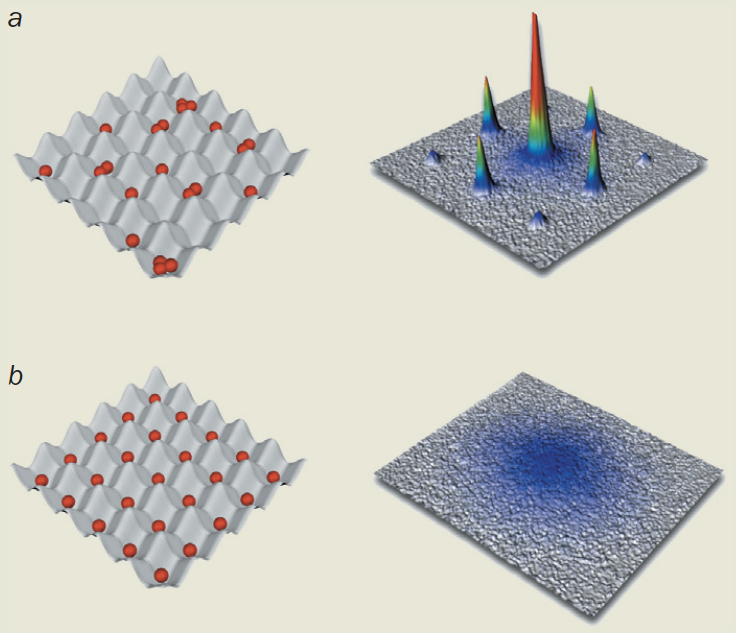 superfluid
Mott insulator
Excitation spectrum: observation of the Mott gap
M. Greiner, O. Mandel, T. Esslinger, T. W. Hänsch and I. Bloch, Nature 415, 39 (2002)
Excitation gap with 1 atom/site
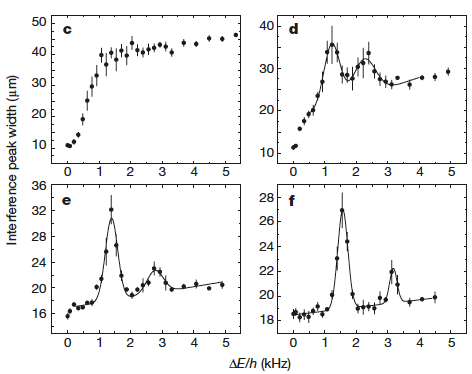 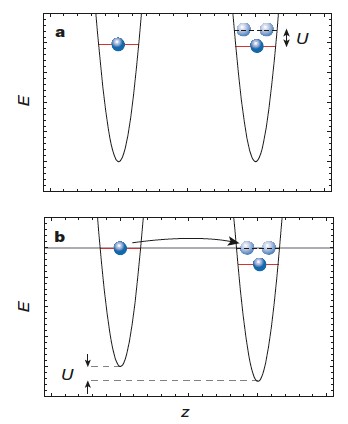 Interferometric peak at different potential gradients. Mott insulator phase is largerly protected from excitation and is characterized by a sharp peak.
Tunneling is allowed when potential gradient matches the on-site interaction energy.
Experimental demonstration
J. F. Sherson, C. Weitenberg, M. Endres, M. Cheneau, I. Bloch and S. Kuhr, Nature 467, 68 (2010)
Single-site resolution imaging of Mott Insulator phase: “wedding-cake” type structure.
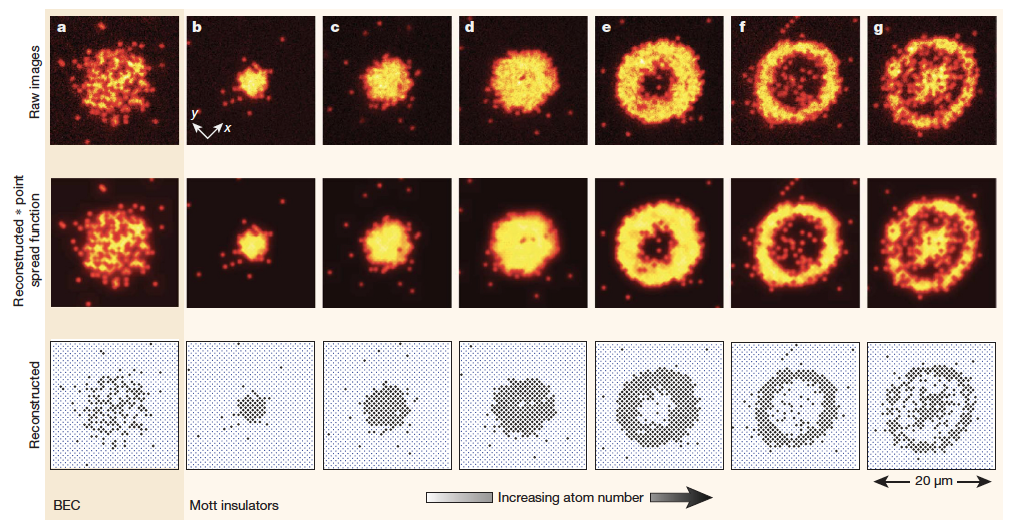 Only odd number 
of atoms survive.
Bose-Hubbard model related phenomena
Coherence, critical momentum (dynamics), number statistics, particle-hole admixture.
Low-dimensional systems: superfluid to Mott insulator transition in 1D and 2D systems
Fermi-Hubbard model
Magnetic phases of bosonic and fermionic mixtures on lattices
etc…